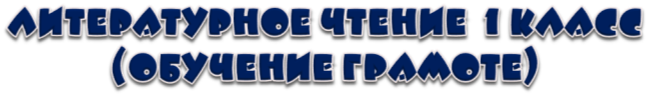 Интерактивное пособие
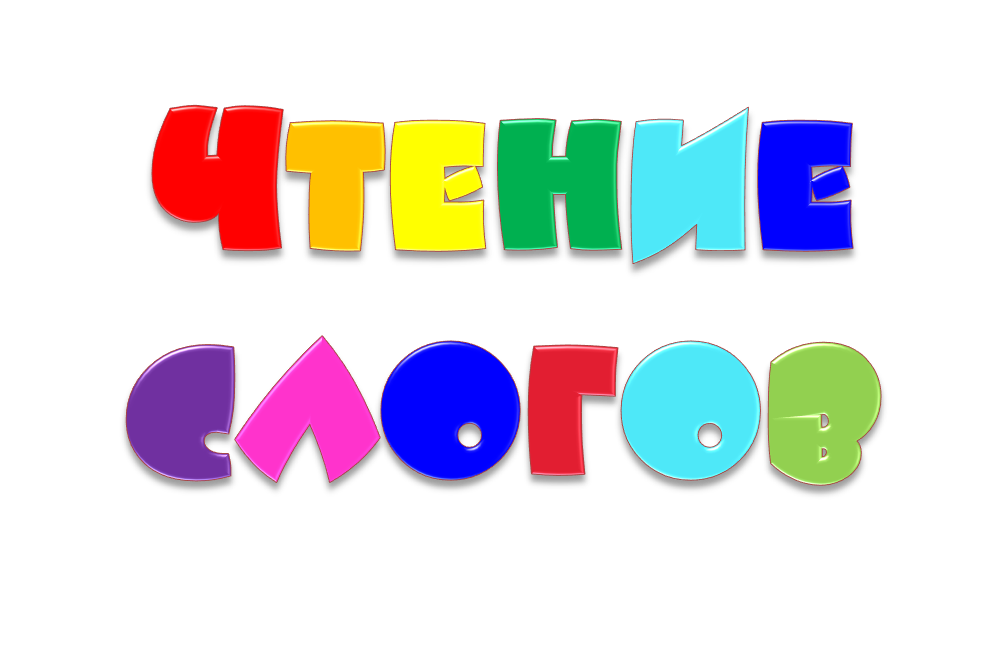 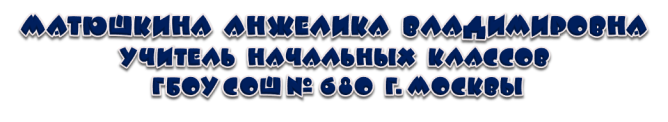 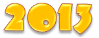 ы
о
у
а
н
и
е
ы
о
у
а
м
и
е
м
к
с
н
а
т
л
м
к
с
н
о
т
л
м
к
с
н
у
т
л
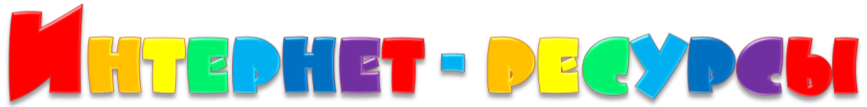 http://s52.radikal.ru/i138/1310/ae/1063aa1132c4.png  картинки
Спасибо художникам и авторам отрисовок.
Лично Т. Ивановой и Е. Уверской.